VIATGE A L’ESTRANGER	PROPOSTES PER VOTAR
CURS 2021/22
INSTITUT DE COLLBATÓ
TRES ITINERARIS PER VOTAR
Opció 1  BERLÍN
Opció 2  PRAGA
Opció 3  POLÒNIA

Realitzarem el viatge al destí més votat del 4 al 8 d’abril de 2022.
El pressupost del viatge inclou:
Vols i trasllats en el destí
Una maleta per passatger(màxim 20kg)
Una bossa de mà (màxim 10kg)
Esmorzars i sopars amb aigua
Habitacions múltiples en Hostel / Alberg o Hotel de tres *
Totes les entrades i activitats proposades
Assegurança de viatge
El pressupost del viatge NO inclou:
Els dinars no s’inclouen en el pressupost
Assegurança de cancel·lació no inclosa
OPCIÓ 1 BERLÍN
VOLS
04.04.22  BARCELONA – BERLÍN 7.25-10.05H (Vueling)
08.04.22 BERLÍN – BARCELONA 21.55-00.30H(Vueling)

ALLOTJAMENT
Hostal A&O Berlín Mitte
OPCIÓ 1 BERLÍN
ITINERARI
Berlin històric i modern
Visita a l’illa dels museus (Pergam,Bode...)
Visita a Potsdam
Visita al camp de concentració de Sachsenhausen
Visita en vaixell de la ciutat

PREU 685€
ReischtagPorta BrandenbourgEl Mur...
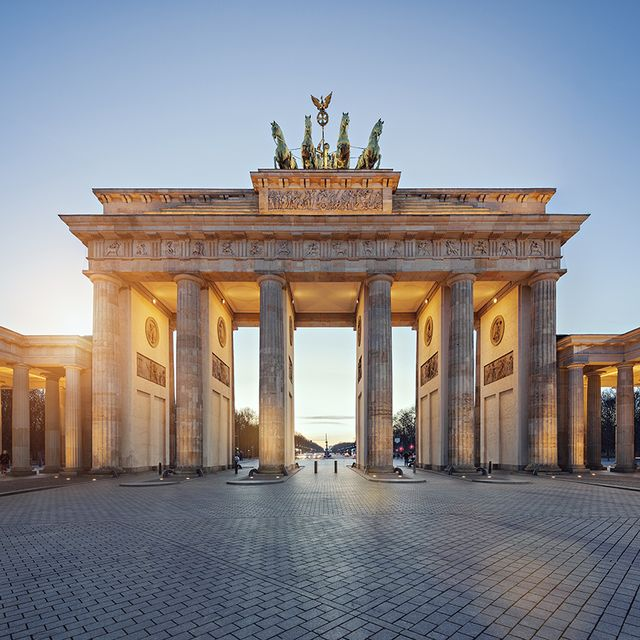 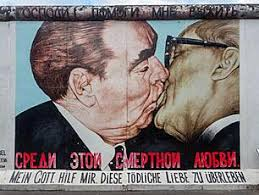 Postdam / Check Point Charlie   Camp de concentració Sachsenhausen / Alexanderplatz
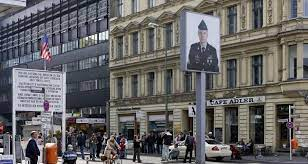 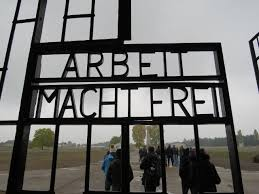 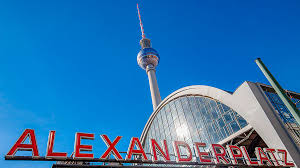 OPCIÓ 2 PRAGA
VOLS
04.04.22 BARCELONA – PRAGA  7.10-09.40H (Vueling)
08.04.22 PRAGA – BARCELONA 21.30-00.10H (Vueling)

ALLOTJAMENT
Hotel 3*** Praga

ITINERARI
Visita a Praga 
Visita Castell de Praga 
Visita a Karlovy Vary 
Camp de concentració de Terezein 
Passeig en barco pel riu Moldava

PREU 645€
Els ponts, la ballarina, la plaça i el castell de Praga i Karlovy Vary la ciutat termal...
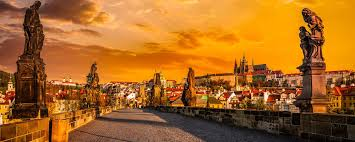 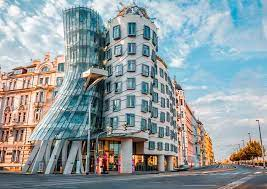 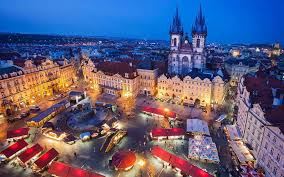 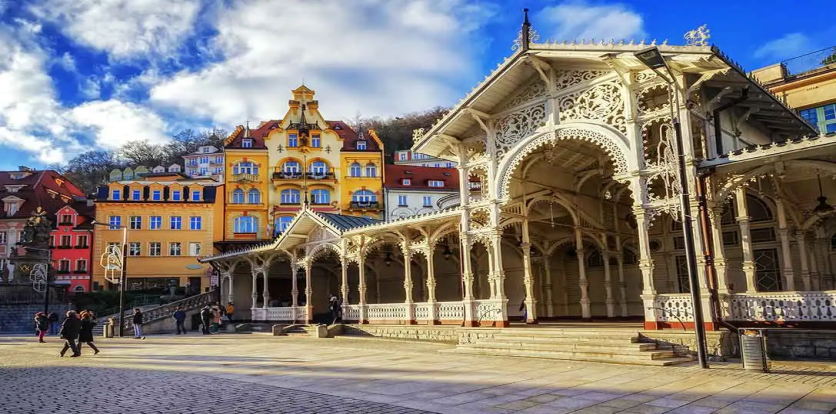 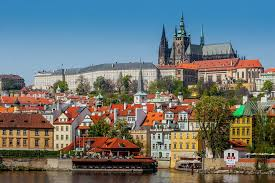 OPCIÓ 3 POLÒNIA
VOLS:
04.04.22 BARCELONA-VARSOVIA 10.20-13.20 (Ryanair)
08.04.22 KATOWICE-BARCELONA 12.40-15.30 (Wizzair)

ALLOTJAMENT
Hostel a Varsòvia (1nit)i Hostel a Cracòvia(3 nits)

PREU 610€
OPCIÓ 3 POLÒNIA
ITINERARI
Visita per la capital de Polònia (Varsòvia) amb guia
Visita per la ciutat i viatge amb tren fins a Cracòvia
Visita al camp de concentració  Auchwitz-Birkenau
Visita a les mines de sal de Wieliczk
Visita guiada per Cracòvia (Sinagoga, Castell i Catedral)
Varsòvia, Cracòvia, Mines de sal, Auschwitz...
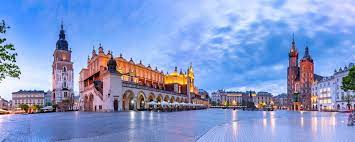 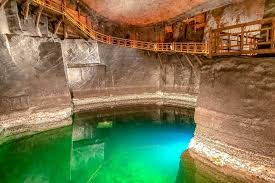 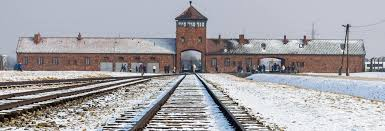 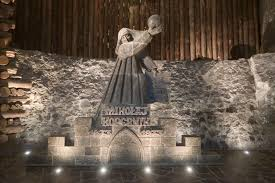 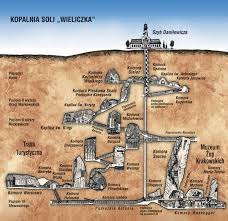 COM VOTAR?
Cal omplir el formulari que els vostres fills i filles rebran.
Un sol vot per alumne/a.
Cal votar abans del dimecres 10 de novembre.
Publicarem els resultats a la web el dijous 11de novembre
Cal fer el primer pagament de paga i senyal abans del 19 de novembre. Rebreu un iEduca i més informació de com fer el pagament.
El segon pagament amb la resta de l’import abans del 11 de febrer de 2022.
FINALMENT...
No dubteu en contactar amb nosaltres per qualsevol dubte o aclariment:

937779837 (Jaume Vergés)
jaume-verges@inscollbato.cat